Synchronization Primitives
Professor Ken Birman
CS4414 Lecture 15
Cornell CS4414 - Spring 2023
1
Idea Map For Multiple lectures!
Reminder: Thread Concept
C++ mutex objects.  Atomic data types.
Lightweight vs. Heavyweight
Race Conditions, Deadlocks,Livelocks
Thread “context” and scheduling
Today: Focus on the danger of sharing without synchronization and the hardware primitives we use to solve this.
Cornell CS4414 - Spring 2023
2
… with concurrent threads, some sharing is usually necessary
Suppose that threads A and B are sharing an integer counter.  What could go wrong?

We saw this example briefly in an early lecture.  A and B both simultaneously try to increment counter.  But increment occurs in steps: load the counter, add one, save it back.

… they conflict, and we “lose” one of the counting events.
Cornell CS4414 - Spring 2023
3
Threads A and B share a counter
Thread A:

counter++;
Thread B:

counter++;
movq    counter,%raxaddq    $1,%raxmovq    %rax,counter
movq    counter,%raxaddq    $1,%raxmovq    %rax,counter
Either context switching or NUMA concurrency could cause these instruction sequences to interleave!
Cornell CS4414 - Spring 2023
4
Example: Counter is initially 16, and both A and B try to increment it.
What A does
The problem is that A and Bhave their own private copies of the counter in %raxWith pthreads, each has a privateset of registers: a private %rax

With lightweight threads, context switching saved A’s copy while B ran, but then reloaded A’s context, which included %rax
%rax16(push)161717(pop)1717
movq    counter,%raxaddq    $1,%raxmovq    %rax,counter
What B does
movq    counter,%raxaddq    $1,%raxmovq    %rax,counter
Cornell CS4414 - Spring 2023
5
This interleaving causes a bug!
If we increment 16 twice, the answer should be 18.

If the answer is shown as 17, all sorts of problems can result.

Worse, the schedule is unpredictable.  This kind of bug could come and go…
Cornell CS4414 - Spring 2023
6
STL Requirement
Suppose you are using the C++ std library (the STL):  
  No lock is needed when accessing different objects
  Methods of a single object can simultaneously be called by    arbitrarily many read-only threads.  No locks are needed.
  … But only a single active writer is permitted (this also     excludes active readers).  
… You must protect against having multiple writers or a mix of readers and writers concurrently accessing the same object.
Cornell CS4414 - Spring 2023
7
BOOST: Read documentation!
Varies depending on the Boost library, which is one reason many companies are hesitant to use Boost

Some libraries are “thread safe” meaning they implement their own locking.

Some are like the STL.  And some just specify their own rules!
Cornell CS4414 - Spring 2023
8
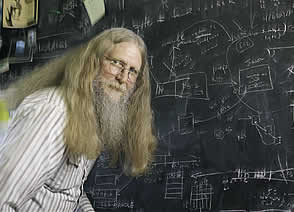 Bruce LindsAy
A famous database researcher


Bruce coined the terms “Bohrbugs” and “Heisenbugs”
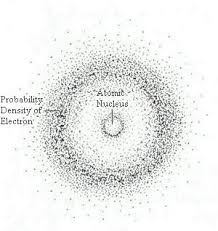 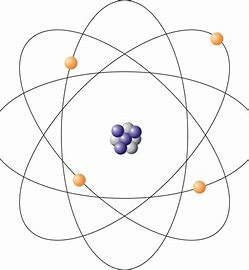 Cornell CS4414 - Spring 2023
9
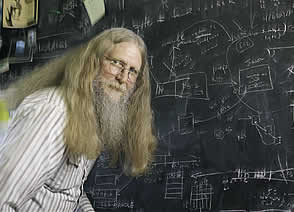 Bruce Lindsay
In a concurrent system, we have two kinds of bugs to worry about

A Bohrbug is a well-defined, reproducible thing.  We test and test, find it, and crush it.

Concurrency can cause Heisenbugs… they are very hard to reproduce.  People often misunderstand them, and just make things worse and worse by patching their code without fixing the root cause!
Cornell CS4414 - Spring 2023
10
Concept:  critical section
A critical section is a block of code that accesses variables that are read and updated.  You must have two or more threads, at least one of them doing an update (writing to a variable).

The block where A and B access the counter is a critical section.  In this example, both update the counter.

Reading constants or other forms of unchanging data is not an issue.  And you can safely have many simultaneous readers.
Cornell CS4414 - Spring 2023
11
we need to ensure that A and B can’t both be in the critical section at the same time!
Basically, when A wants to increment counter, A goes into the critical section… and locks the door.

Then it can change the counter safely.

If B wants to access counter, it has to wait until A unlocks the door.
Cornell CS4414 - Spring 2023
12
C++ allows us to do this.
std::mutex mtx;

void safe_inc(int& counter){
        std::scoped_lock  lock(mtx);
        counter++;}
Cornell CS4414 - Spring 2023
13
C++ allows us to do this.
std::mutex mtx;

void safe_inc(int& counter){
        std::scoped_lock  lock(mtx);
        counter++;                // A critical section!}
Cornell CS4414 - Spring 2023
14
C++ allows us to do this.
std::mutex mtx;

void safe_inc(int& counter){
        std::scoped_lock  lock(mtx);
        counter++;                // A critical section!}
This is a C++ type!
Cornell CS4414 - Spring 2023
15
C++ allows us to do this.
std::mutex mtx;

void safe_inc(int& counter){
        std::scoped_lock  lock(mtx);
        counter++;                // A critical section!}
This is a variable name!
Cornell CS4414 - Spring 2023
16
C++ allows us to do this.
std::mutex mtx;

void safe_inc(int& counter){
        std::scoped_lock  lock(mtx);
        counter++;                // A critical section!}
The mutex is passed to the scoped_lock constructor
Cornell CS4414 - Spring 2023
17
Rule: scoped_lock
std::scoped_lock  lock(mtx);
Your thread might pause when this line is reached.

Question: How long can the variable “lock” be accessed?
Answer: Until it goes out of scope when the thread exits the block in which it was declared.
Cornell CS4414 - Spring 2023
18
Common mistake
std::scoped_lock(mtx);
std::scoped_lock  lock(mtx);
Very easy to forget the variable name!

If you do this…
              C++ does run the constructor
              But then the “object immediately goes out of scope”
Effect is to acquire but then instantly release the lock
Cornell CS4414 - Spring 2023
19
Rule: scoped_lock
std::scoped_lock  lock(mtx);
Your thread might pause when this line is reached.

Suppose counter is accessed in two places?
… use std::scoped_lock something(mtx) in both, with the same mutex.  “The mutex, not the variable name, determines which threads will be blocked”.
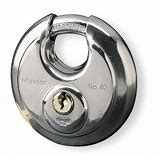 Cornell CS4414 - Spring 2023
20
Rule: scoped_lock
std::scoped_lock  lock(mtx);
When a thread “acquires” a lock on a mutex, it has sole control!

You have “locked the door”.  Until the current code block exits, you hold the lock and no other thread can acquire it!

Upon exiting the block, the lock is released (this works even if you exit in a strange way, like throwing an exception)
Cornell CS4414 - Spring 2023
21
People used to think locks were the solution to all our challenges!
They would just put a std::scoped_lock whenever accessing a critical section.

They would be very careful to use the same mutex whenever they were trying to protect the same resource.

It felt like magic!   At least, it did for a little while…
Cornell CS4414 - Spring 2023
22
But the question is not so simple!
Locking is costly.  We wouldn’t want to use it when not needed.

And C++ actually offers many tools, which map to some very sophisticated hardware options.

Let’s learn about those first.
Cornell CS4414 - Spring 2023
23
Issues to consider
Data structures: The thing we are accessing might not be just a single counter.

Threads could share a std::list or a std::map or some other structure with pointers in it.  These complex objects may have a complex representation with several associated fields.

Moreover, with the alias features in C++, two variables can have different names, but refer to the same memory location.
Cornell CS4414 - Spring 2023
24
Hardware atomics
Hardware designers realized that programmers would need help, so the hardware itself offers some guarantees.

First, memory accesses are cache line atomic.

What does this mean?
Cornell CS4414 - Spring 2023
25
Cache line: A term we have seen before!
All of NUMA memory, including the L2 and L3 caches, are organized in blocks of (usually 64) bytes.

Such a block is called a cache line for historical reasons.  Basically, the “line” is the width of a memory bus in the hardware.

CPUs load and store data in such a way that any object that fits in one cache line will be sequentially consistent.
Cornell CS4414 - Spring 2023
26
Sequential consistency
Imagine a stream of reads and writes by different CPUs

Any given cache line sees a sequence of reads and writes.  A read is guaranteed to see the value determined by the prior writes.

For example, a CPU never sees data “halfway” through being written, if the object lives entirely in one cache line.
Cornell CS4414 - Spring 2023
27
Sequential consistency
Sequential consistency is a “read my own writes” policy
  A thread does some updates
  With modern memory, it can take time for those to reach     the memory unit and for caches to become coherent
  Sequential consistency is the property that if thread A does    some writes, then reads its own writes, it is guaranteed to    see them in the order it issued them.
Cornell CS4414 - Spring 2023
28
WA WA WA                                    RA      RB
Memory fencing
X    Y    Z                          X      X
DRAM
But suppose that A does writes and B (some other thread) does the reads.  Will it see them?

A “memory fence” is a hardware feature that guarantees this.  If A issues a memory fence, B is certain to see all of A’s prior reads.   A memory-fenced instruction needs a few nanoseconds to ensure this.

Locking uses an atomic with a built-in memory fenced behavior.
Cornell CS4414 - Spring 2023
29
WA WA WA                                    RA        RB
Memory fencing
X    Y    Z                          X           X
DRAM
Always safe: Write then read
Without fence: Unpredictable!
But suppose that A does writes and B (some other thread) does the reads.  Will it see them?

A “memory fence” is a hardware feature that guarantees this.  If A issues a memory fence, B is certain to see all of A’s prior reads.   A memory-fenced instruction needs a few nanoseconds to ensure this.

Locking uses an atomic with a built-in memory fenced behavior.
Cornell CS4414 - Spring 2023
30
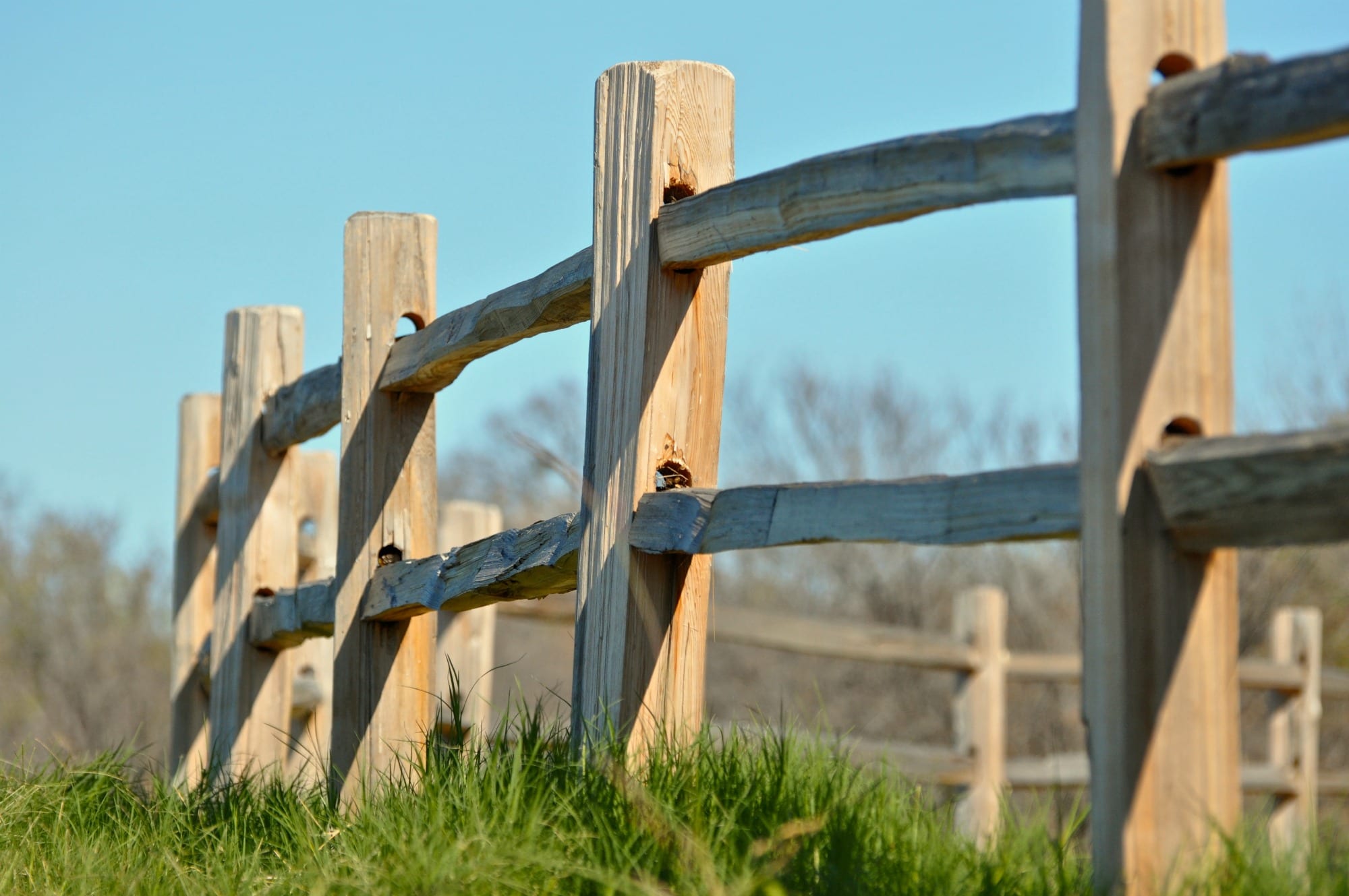 WA WA WA                                    RA        RB
Memory fencing
X    Y    Z                          X           X
DRAM
Always safe: Write then read
With fence: Safe!
But suppose that A does writes and B (some other thread) does the reads.  Will it see them?

A “memory fence” is a hardware feature that guarantees this.  If A issues a memory fence, B is certain to see all of A’s prior reads.   A memory-fenced instruction needs a few nanoseconds to ensure this.

Locking uses an atomic with a built-in memory fenced behavior.
Cornell CS4414 - Spring 2023
31
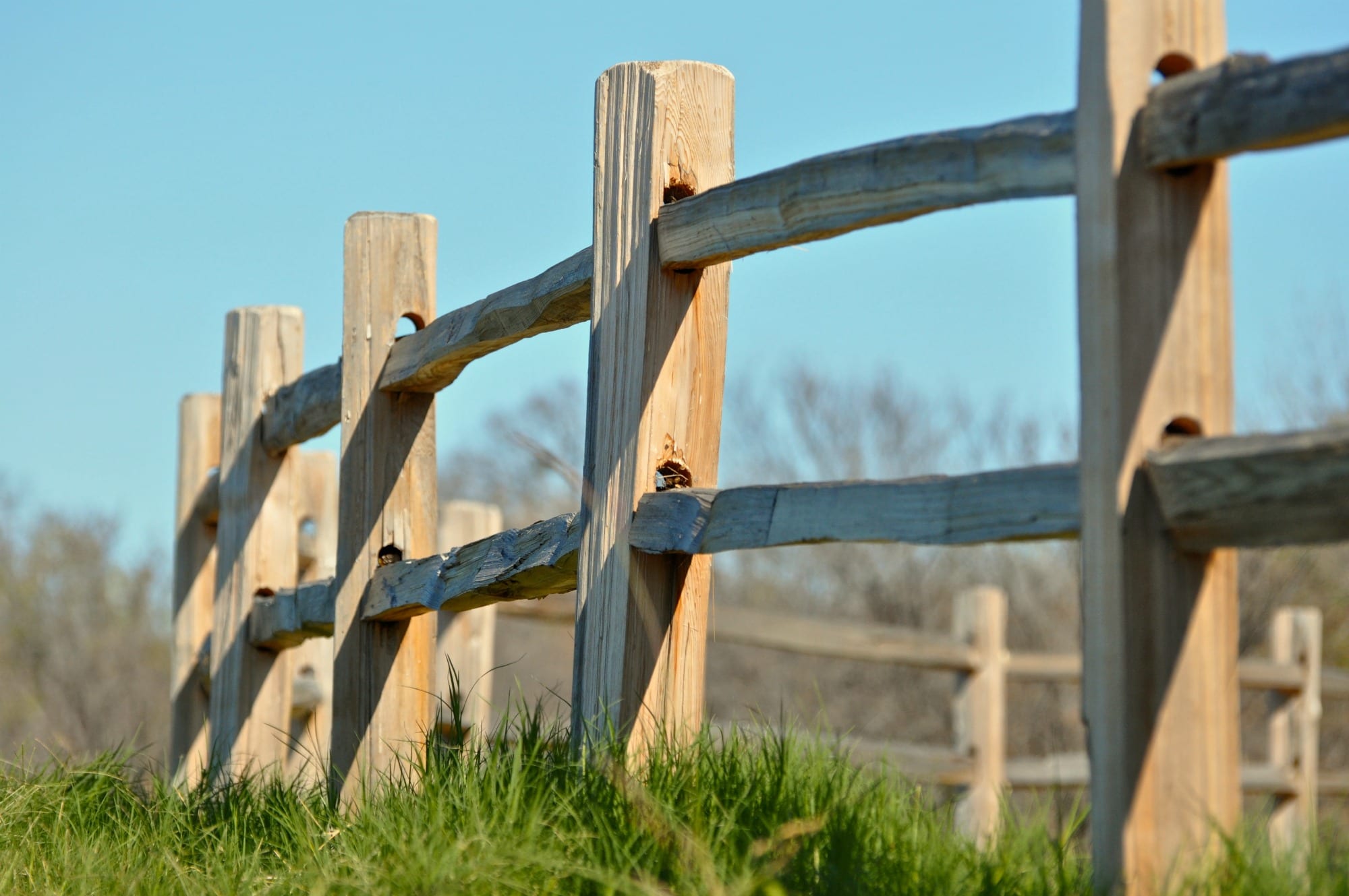 Memory fencing puzzle
Suppose I have one main thread and it initializes some objects.  But then it forks off a bunch of child threads.  They read those same objects.  Will they see the initialized data?  Is locking needed? 
  After all: in this case we have (1) multiple threads, (2) shared    data, (3) a writer and (4) some readers
  And so, yes, we need a memory fence of some form!

Fortunately, std::thread() does some locking and that creates a fence.
Cornell CS4414 - Spring 2023
32
Sequential consistency is already enough to build locks!
This was a famous puzzle in the early days of computing.

There were many proposed algorithms… and some were incorrect!

Eventually, two examples emerged, with nice correctness proofs
Cornell CS4414 - Spring 2023
33
Dekker’s Algorithm for two processes
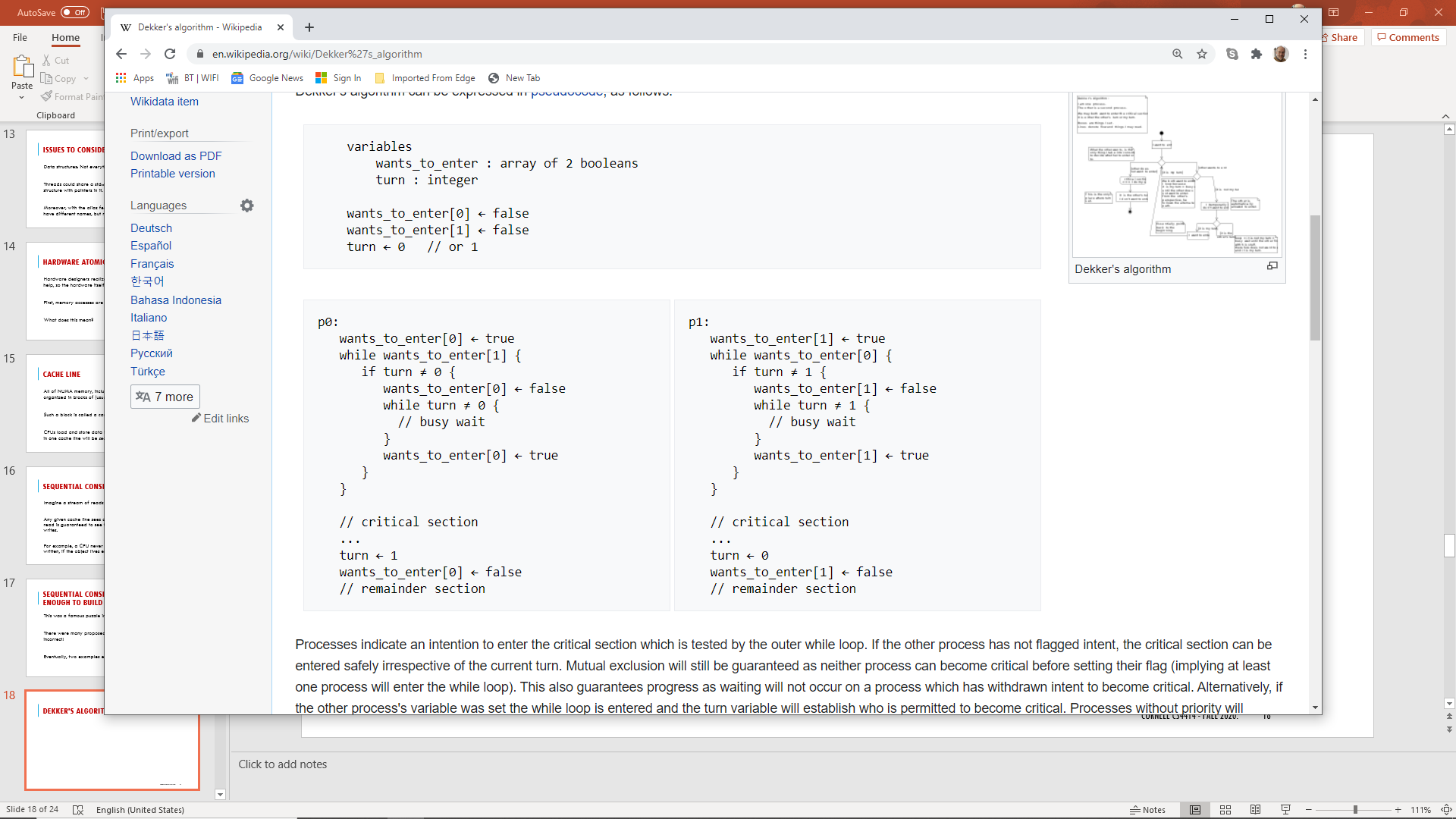 P0 and P1 can enterfreely, but if both tryat the same time, the“turn” variable allowsfirst one to get in, thenthe other.
Note: You are not responsible for Dekker’s algorithm, we show it just for completeness.
Cornell CS4414 - Spring 2023
34
Decker’s algorithm was…
Fairly complicated, and not small (wouldn’t fit on one slide in a font any normal person could read)

Elegant, but not trivial to reason about.  

In CS4410 we develop proofs that algorithms like this are correct, and those proofs are not simple!
Note: You are not responsible for Dekker’s algorithm, we show it just for completeness.
Cornell CS4414 - Spring 2023
35
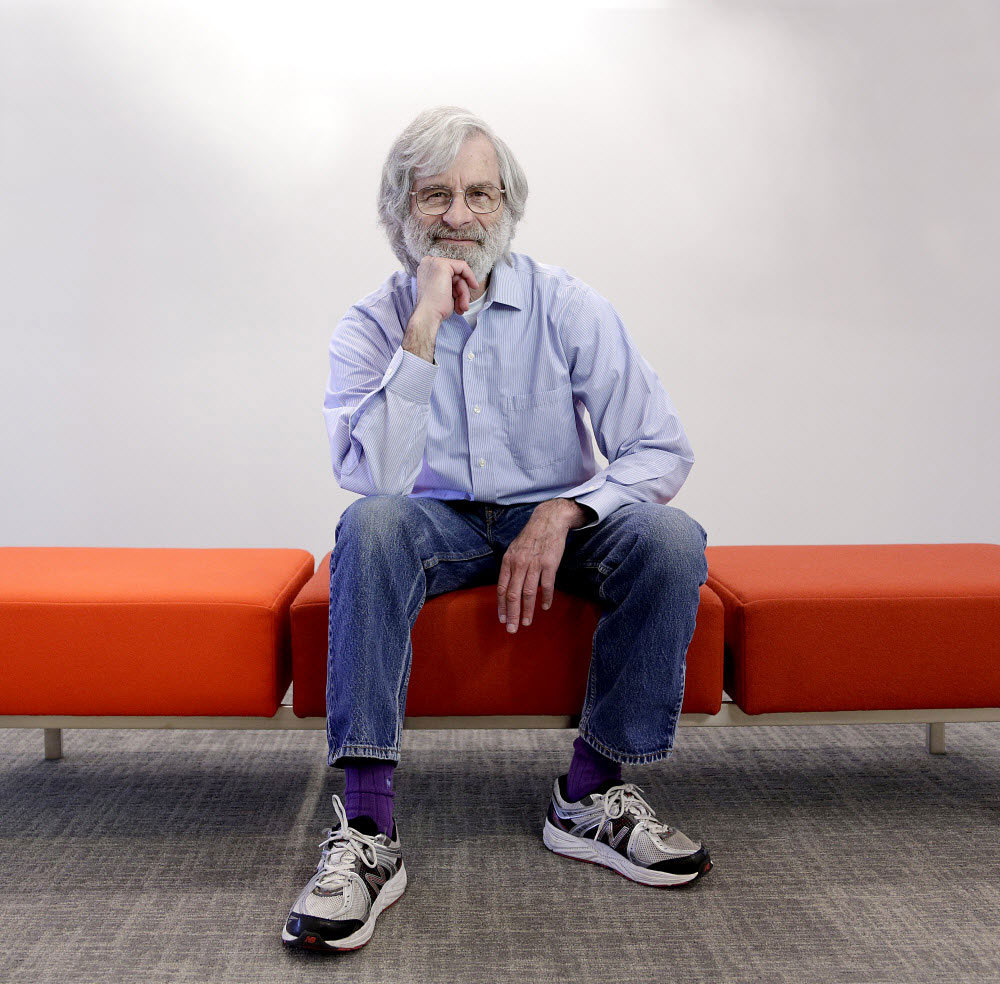 Leslie Lamport
Lamport extended Decker’s for many threads. 

He uses a visual story to explain his algorithm: a Bakerywith a ticket dispenser
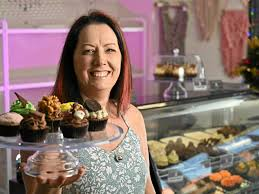 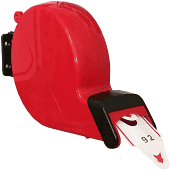 Tickets
Note: You are not responsible for the Bakery algorithm, we show it just for completeness.
Cornell CS4414 - Spring 2023
36
Lamport’s Bakery Algorithm for N threads
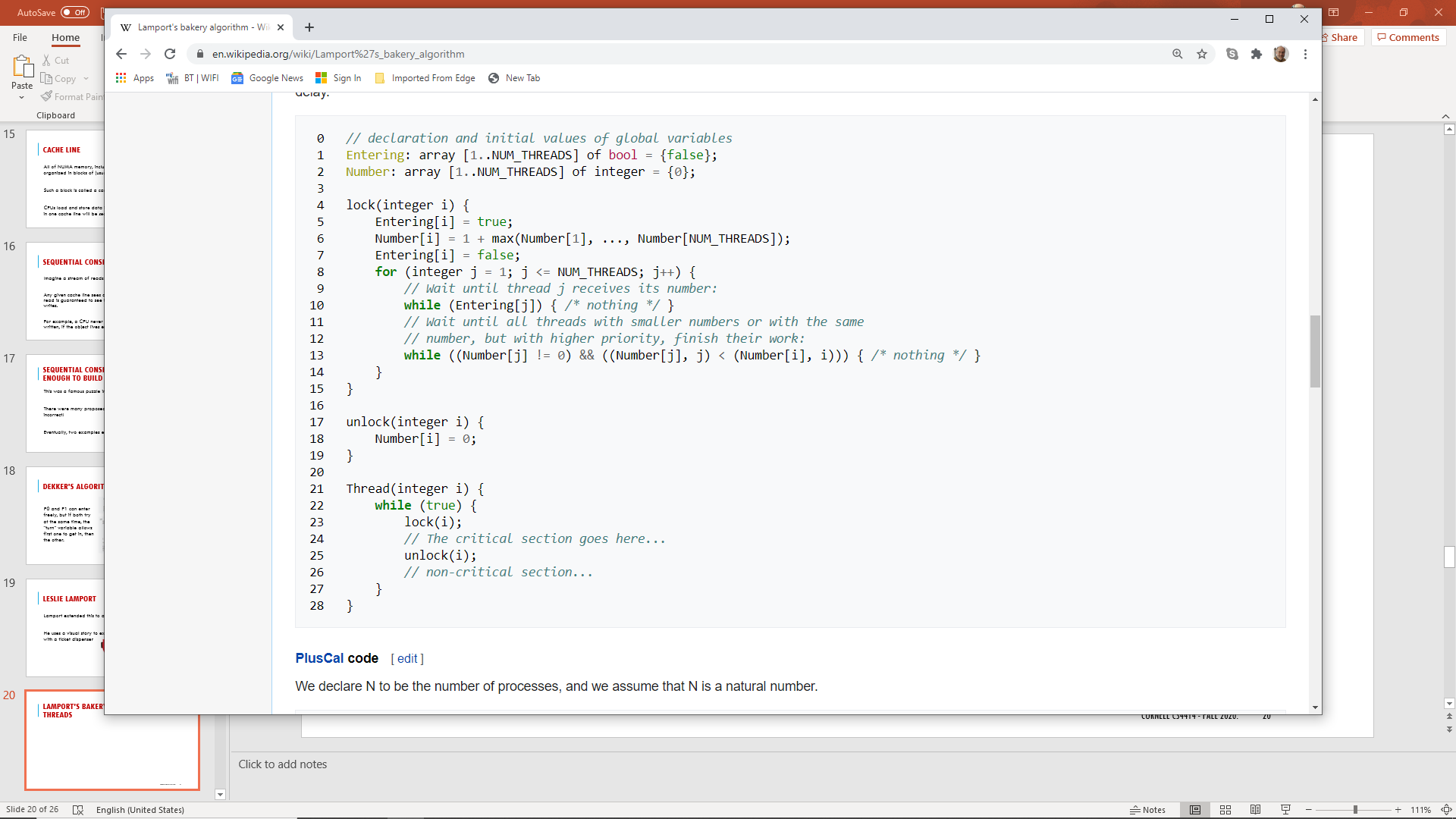 If no other threadis entering, anythread can enterIf two or more tryat the same time,the ticket number is used.Tie?  The thread with the smaller idgoes first
Note: You are not responsible for the Bakery algorithm, we show it just for completeness.
Cornell CS4414 - Spring 2023
37
Lamport’s correctness goals
An algorithm is safe if “nothing bad can happen.”  For these mutual exclusion algorithms, safety means “at most one thread can be in a critical section at a time.”

An algorithm is live if “something good eventually happens”.  So, eventually, some thread is able to enter the critical section.

An algorithm is fair if “every thread has equal probability of entry”
Note: You are not responsible for the Bakery algorithm, we show it just for completeness.
Cornell CS4414 - Spring 2023
38
The bakery Algorithm is totally correct
It can be proved safe, live and even fair.

For many years, this algorithm was actually used to implement locks, like the scoped_lock we saw on slide 11

These days, the C++ libraries for synchronization use atomics, and we use the library methods (as we will see in Lecture 15).
Note: You are not responsible for the Bakery algorithm, we show it just for completeness.
Cornell CS4414 - Spring 2023
39
Term: “Atomicity”
This means “all or nothing”

It refers to a complex operation that involves multiple steps, but in which no observer ever sees those steps in action.

We only see the system before or after the atomic action runs.
Cornell CS4414 - Spring 2023
40
Atomic memory objects
Modern hardware supports atomicity for memory operations.

If a variable is declared to be atomic, using the C++ atomics templates, then basic operations occur to completion in an indivisible manner, even with NUMA concurrency.

For example, we could just declare 
  	std::atomic<int>  counter;             // Now ++ is thread-safe
Cornell CS4414 - Spring 2023
41
C / C++ atomics
They actually come in many kinds, with slightly different properties built in

   So-called weak atomics       // FIFO updates, might “see” stale values
    Acquire-release atomics     // Like using a spin-lock
    Stong atomics                    // Like using a mutex lock
Cornell CS4414 - Spring 2023
42
Some issues with atomics
The strongest atomics (mutex locks) are slow to access: we wouldn’t want to use this annotation frequently!

The weaker forms are cheap but very tricky to use correctly

Often, a critical section would guard multiple operations.  With atomics, the individual operations are safe, but perhaps not the block of operations.
Cornell CS4414 - Spring 2023
43
Volatile
Volatile tells the compiler that a non-atomic variable might be updated by multiple threads… the value could change at any time.

This prevents C++ from caching the variable in a register as part of an optimization.  But the hardware itself could still do caching.

Volatile is only needed if you do completely unprotected sharing.  With C++ library synchronization, you never need this keyword.
Cornell CS4414 - Spring 2023
44
When would you use Volatile?
Suppose that thread A will do some task, then set a flag “A_Done” to true.   Thread B will “busy wait”:

        while(A_Done == false) ;             // Wait until A is done

Here, we need to add volatile (or atomic) to the declaration of A_Done.  Volatile is faster than atomic, which is faster than a lock.
Cornell CS4414 - Spring 2023
45
Higher level synchronization: Binary and counting semaphores (~1970’s)
We’ll discuss the counting form
  A form of object that holds a lock and a counter.  The developer   initializes the counter to some non-negative value.
  Acquire pauses until counter > 0, then decrements counter and returns
  Release increments semaphore (if a process is waiting, it wakes up).

C++ has semaphores.  The pattern is easy to implement.
Cornell CS4414 - Spring 2023
46
Problems with semaphores
It turned out that semaphores were a cause of many bugs.  Consider this code that protects a critical section:                 mySem.acquire();
               do something;              // This is the critical section
               mySem.release();

… unusual control flow could prevent the release(), such as a return or continue statement, or a caught exception.
Cornell CS4414 - Spring 2023
47
Problems with Semaphores
It is also tempting to use semaphores as a form of “go to”

            Process A                                 Process B
             runB.release();                         runB.acquire();

This is kind of ugly and can easily cause confusion
Cornell CS4414 - Spring 2023
48
Better high-level synchronization
The complexity of these mechanisms led people to realize that we need higher-level approaches to synchronization that are safe, live, fair and make it easy to create correct solutions.

Let’s look at an example of a higher level construct: a bounded buffer
Cornell CS4414 - Spring 2023
49
Who needs them?
We saw a way to pass a “task id” to a thread, in lecture 14.  But sometimes we don’t yet have the information we want to pass to child threads at launch time and must do it at runtime.
Bounded buffers are one of the best ways to do this.
boundedbuffer
producers
consumers
Cornell CS4414 - Spring 2023
50
bounded buffer (like a Linux Pipe!)
We have a set of threads.

Some produce objects (perhaps, cupcakes!)

Others consume objects (perhaps, children!)

Goal is to synchronize the two groups.
Cornell CS4414 - Spring 2023
51
A ring buffer
We take an array of some fixed size, LEN, and think of it as a ring.  The k’th item is at location (k % LEN).  Here, LEN = 8
Producers write to the next free entry
nfree =3
free_ptr = 15
7
0
free
free
Consumers read from the head of the full section
6
15 % 8 = 7
Item 14
free
1
5
Item 13
Item
10
nfull =5
next_item = 10
2
Item
11
Item
12
4
10 % 8 = 2
3
Cornell CS4414 - Spring 2023
52
A producer or consumer waits if needed
Producer:
void produce(const Foo& obj){
      if(nfull == LEN) wait;      buffer[free_ptr++ % LEN] = obj;      ++nfull;      - - nempty;}
Consumer:
Foo consume(){
      if(nfull == 0) wait;      ++nempty;      - - nfull;       return buffer[next_item++ % LEN];}
As written, this code is unsafe… we can’t fix it just by adding atomics or locks!
Cornell CS4414 - Spring 2023
53
We will solve this problem in lecture 16
Doing so yields a very useful primitive!Putting a safe bounded buffer between a set of threads is a very effective synchronization pattern!

Example: In fast-wc we wanted to open files in one thread and scan them in other threads.  A bounded buffer of file objects ready to be scanned was a perfect match to the need!
Cornell CS4414 - Spring 2023
54
Why are bounded buffers so helpful?
… in part, because they are safe with concurrency.

But they also are a way to absorb transient rate mismatches.
  A baker prepares batches of 24 cupcakes at a time.
  The school children buy them one by one.

If LEN  24, a bounded buffer of LEN cupcakes lets our baker make new batches continuously.  The children can snack wheneverm they like.
Cornell CS4414 - Spring 2023
55
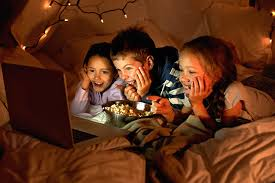 TCP
TCP
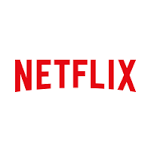 The famous TCP networking protocol builds a bounded buffer that has two replicas separated by an Internet ink.

On one side, we have a server (perhaps, streaming a movie).

On the other, a consumer (perhaps, showing the movie)!
Cornell CS4414 - Spring 2023
56
But one size doesn’t “fit all cases”
Only some use cases match this bounded buffer example (which, in any case, we still need to solve!)

Locks, similarly, are just a partial story.

So we need to learn to do synchronization in complex situations.
Cornell CS4414 - Spring 2023
57
Critical sections can be subtle!
By now we have seen several forms of aliasing in C++, where a variable in one scope can also be accessed in some other scope, perhaps under a different name.

In C++ it is common to overload operators like +, -, even [ ].  So almost any code could actually be calling methods in classes, or functions elsewhere in the program.
Cornell CS4414 - Spring 2023
58
Summary
Unprotected critical sections cause serious bugs!

Locks are an example of a way to protect a critical section, but the bounded buffer clearly needs “more”

What we really are looking for is a methodology for writing thread-safe code that uses C++ libraries safely.
Cornell CS4414 - Spring 2023
59